En pionér i motvind
Kan EUs kvotesystem reddes?
Torbjørg Jevnaker og Jørgen Wettestad

ETS DIFFUSION
Litteraturhuset, 10.mai 2017
JA
…men ikke lett
Holdes flytende vs. reisedyktig
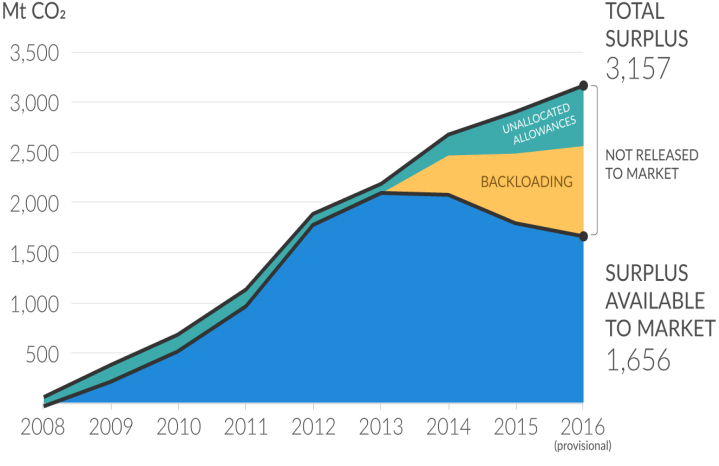 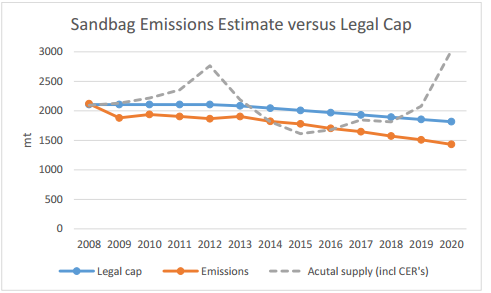 Høyt under taket		Gamle synder
Omkamp
X  Forsøk på å øke LRF – mislyktes
 Økt inndragning i MSR
	24% (før 12%) i 2019-2022

Råd og Parlament må bli enige:
Redusere auksjonsandel dersom ikke nok gratiskvoter
Slette kvoter fra MSR-beholdning
Kompensasjon indirekte karbonkostnader
Lang sikt: Styrer mot balanse
Dobbeljafs MSR  1,3 mrd. kvoter fjernes
Oppjusterte anslag for pris i 2030
2020: €15-19
2030: €25-30
Samspill med andre virkemidler må håndteres – fortsatt politisk usikkerhet
Fornybar
Energieffektivisering
Kort sikt: Usikkerhet
Brexit
Råvarepriser (kull, gass)
Omlegging i kraftsektor
Lavere kvoteetterspørsel pga fornybar
Endringer i selskapsflora
Risiko på kort sikt
Holdes flytendeBill. mrk: Gode reisevenner
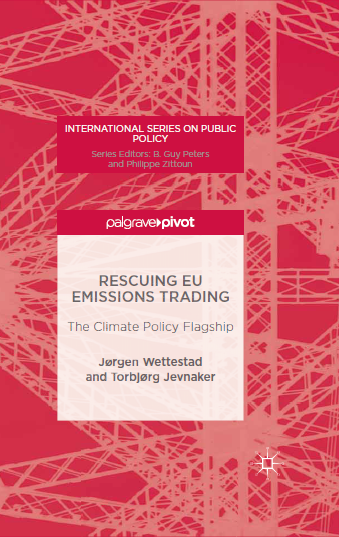 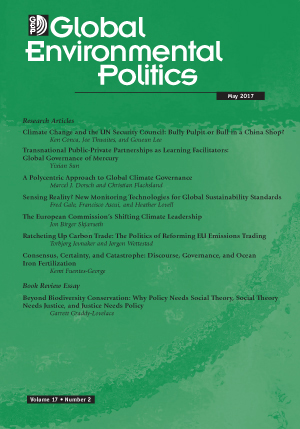 EKSTRA
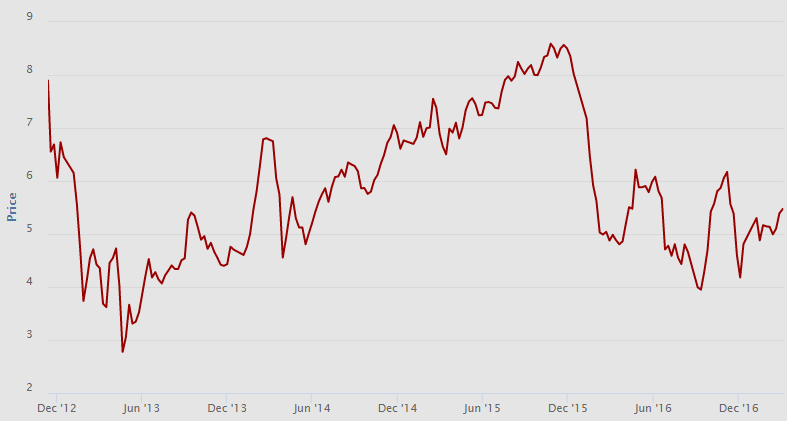 [Speaker Notes: EEX 2017]
Redningsaksjon
Midlertidig utsettelse av auksjoner (‘backloading’)

Strukturell reform: 
   MarkedsStabilitetsReserve
Automatisk regulering antall kvoter når markedet er i ubalanse f.o.m. 2019
>833 mill. kvoter: 12% trekkes inn årlig
<400 mill.: frigir 100 mill. årlig